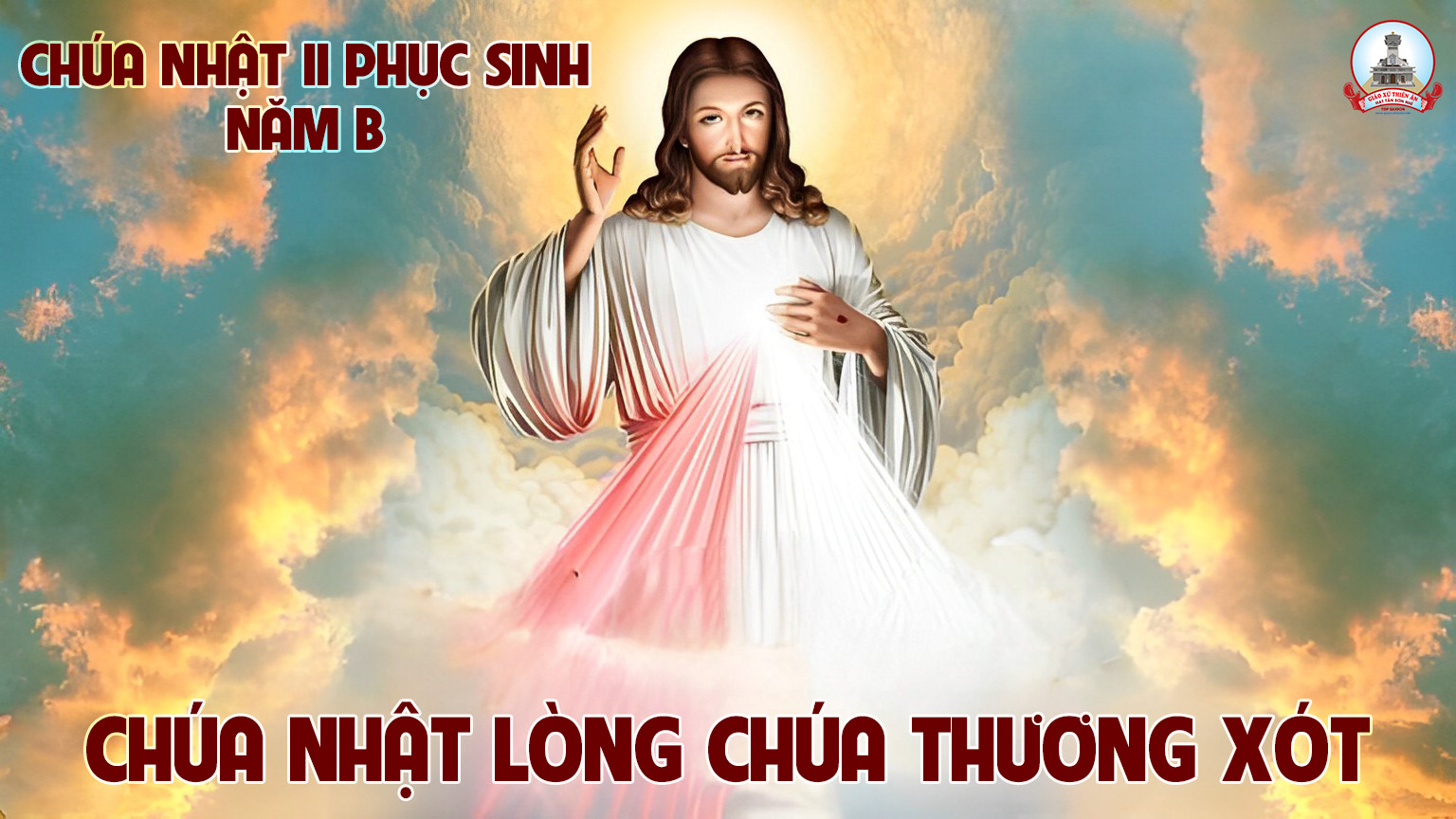 Tập Hát Cộng Đoàn
Đk: Hãy tạ ơn Chúa vì Chúa nhân từ, ngàn đời Chúa vẫn trọn tình thương.
Alleluia…Alleluia
Chúa nói: Tô-ma, vì con đã thấy Thầy nên con mới tin. Phúc cho những ai không thấy mà tin.
Alleluia…Alleluia
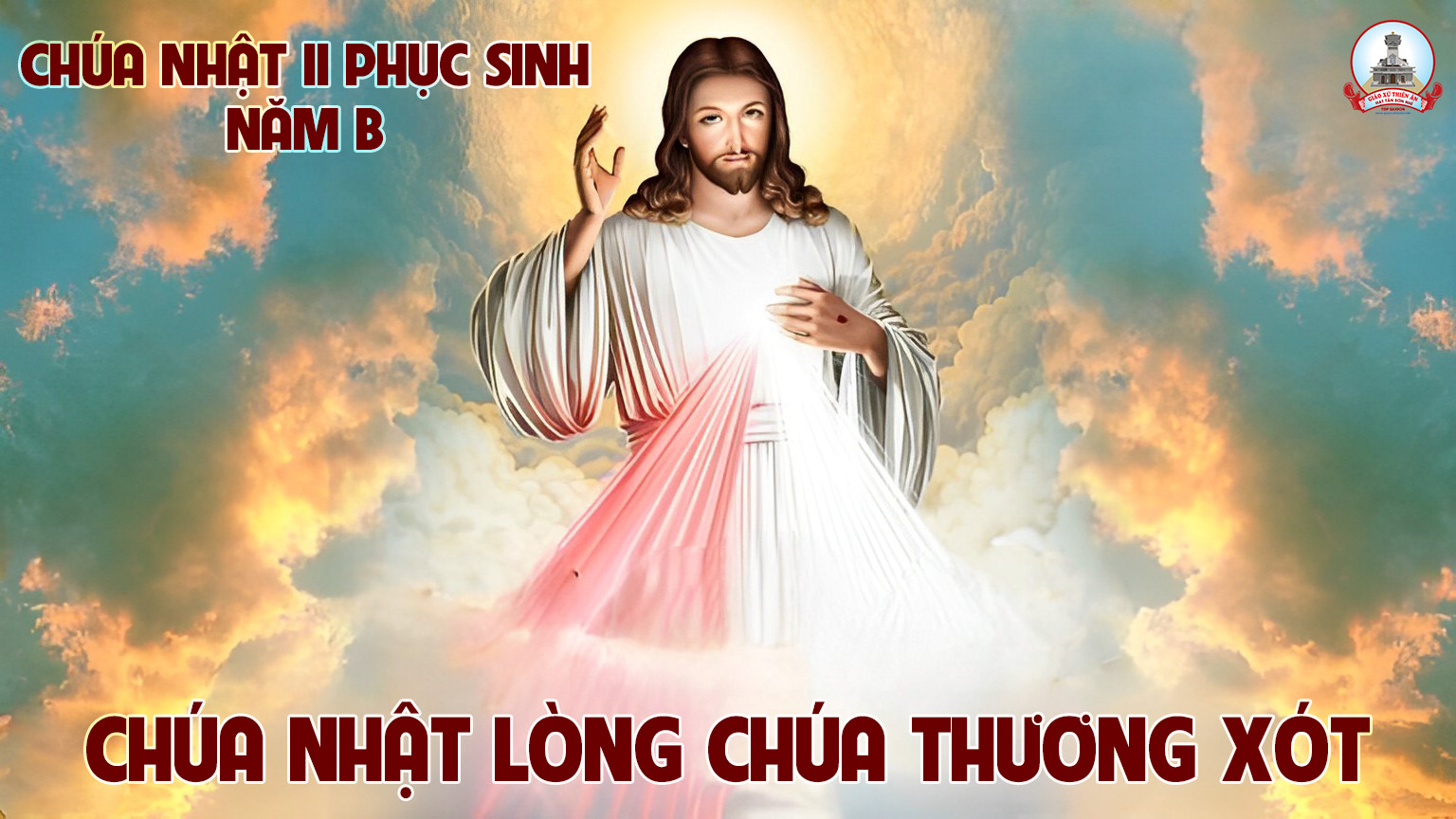 Ca nhập lễ 
ĐẾN VỚI LÒNG THƯƠNG XÓT
Từ An
Đk: Hãy đến đây ta hãy đến đây, kính Lòng Thương Xót Chúa. Vì tình Chúa bao la trên chúng ta luôn tha thứ chan hòa đỡ nâng trên đường xa.
** : Hãy đến đây ta hãy đến đây, kính Lòng Thương Xót Chúa vì tình Chúa yêu thương không bến bờ cho ai biết kính thờ biết trông chờ muôn hồng ân.
Tk1: Hỡi những ai tâm hồn lạc trong mù tối. Hỡi những ai khó nhọc nặng gánh hai vai. Hãy đến đây khấn nguyện Lòng Thương Xót Chúa. Lạy Chúa Giêsu con tín thác nơi Ngài.
Đk: Hãy đến đây ta hãy đến đây, kính Lòng Thương Xót Chúa. Vì tình Chúa bao la trên chúng ta luôn tha thứ chan hòa đỡ nâng trên đường xa.
** : Hãy đến đây ta hãy đến đây, kính Lòng Thương Xót Chúa vì tình Chúa yêu thương không bến bờ cho ai biết kính thờ biết trông chờ muôn hồng ân.
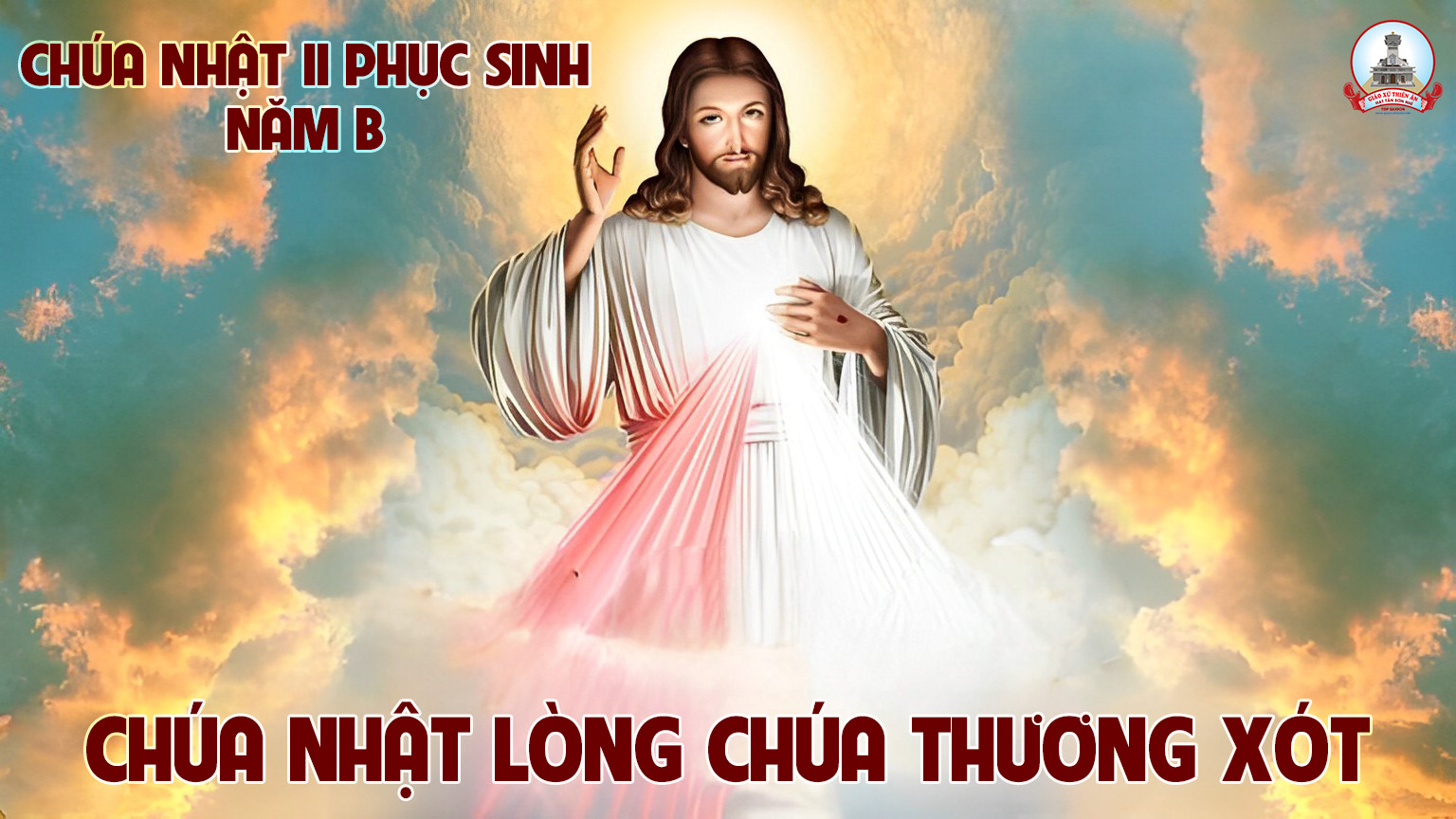 KINH VINH DANH
Chủ tế: Vinh danh Thiên Chúa trên các tầng trời.A+B: Và bình an dưới thế cho người thiện tâm.
A: Chúng con ca ngợi Chúa.
B: Chúng con chúc tụng Chúa. A: Chúng con thờ lạy Chúa. 
B: Chúng con tôn vinh Chúa.
A: Chúng con cảm tạ Chúa vì vinh quang cao cả Chúa.
B: Lạy Chúa là Thiên Chúa, là Vua trên trời, là Chúa Cha toàn năng.
A: Lạy con một Thiên Chúa,            Chúa Giêsu Kitô.
B: Lạy Chúa là Thiên Chúa, là Chiên Thiên Chúa là Con Đức Chúa Cha.
A: Chúa xóa tội trần gian, xin thương xót chúng con.
B: Chúa xóa tội trần gian, xin nhậm lời chúng con cầu khẩn.
A: Chúa ngự bên hữu Đức Chúa Cha, xin thương xót chúng con.
B: Vì lạy Chúa Giêsu Kitô, chỉ có Chúa là Đấng Thánh.
Chỉ có Chúa là Chúa, chỉ có Chúa là đấng tối cao.
A+B: Cùng Đức Chúa Thánh Thần trong vinh quang Đức Chúa Cha. 
Amen.
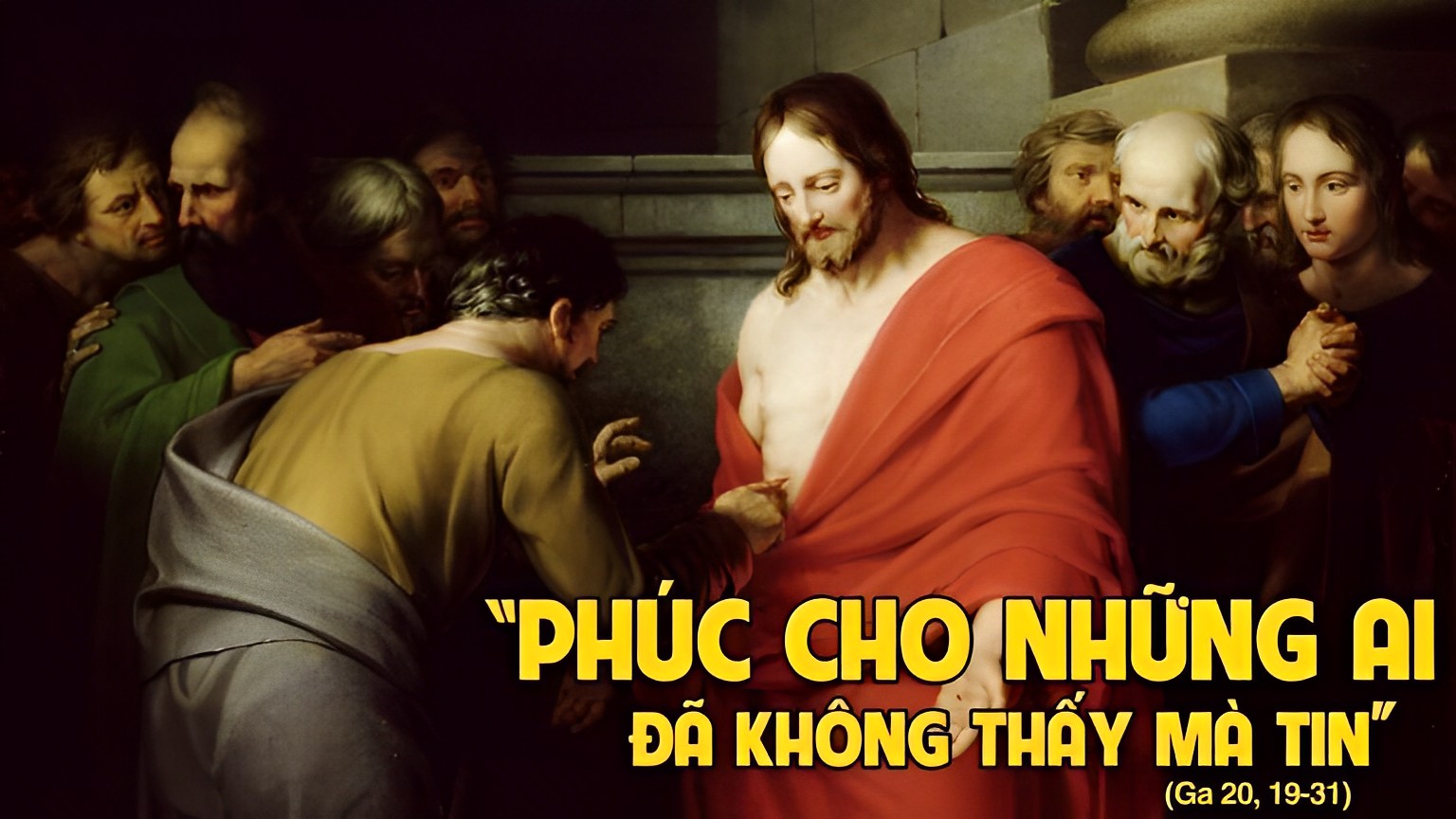 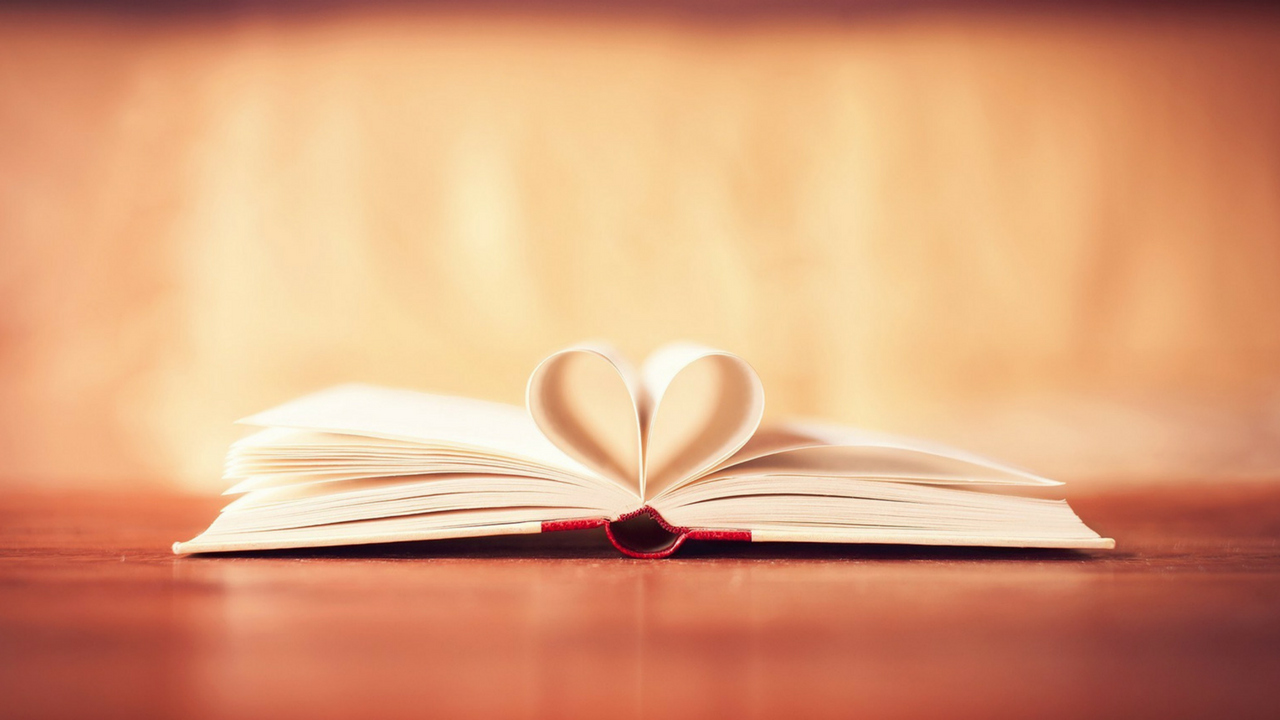 Bài Đọc 1
Bài trích sách công vụ Tông Đồ
Các tín hữu chỉ có một lòng một ý.
THÁNH VỊNH 117
Lm Kim Long
03 câu
Đk: Hãy tạ ơn Chúa vì Chúa nhân từ, ngàn đời Chúa vẫn trọn tình thương.
Tk1: Is-ra-el nào hãy nói rằng: Ngàn đời Chúa vẫn trọn tình thương. A-a-ron hãy nói lên rằng: Ngàn đời Chúa vẫn trọn tình thương.
**: Ai tôn sợ Chúa hãy nói lên rằng: Ngàn đời Chúa vẫn trọn tình thương.
Đk: Hãy tạ ơn Chúa vì Chúa nhân từ, ngàn đời Chúa vẫn trọn tình thương.
Tk2: Cánh tay Chúa vận dụng uy lực, kìa là cánh hữu Ngài vùng cao, thoát vong thân và sống loan truyền sự nghiệp Chúa trót cả đời tôi.
**: Vâng! tôi bị Chúa từng đã sửa phạt, Ngài chẳng nỡ khiến bị mạng vong.
Đk: Hãy tạ ơn Chúa vì Chúa nhân từ, ngàn đời Chúa vẫn trọn tình thương.
Tk3: Đó viên đá thợ nề đã loại lại thành đá góc tường rồi đây, Đó chính công trình Chúa đã làm kỳ diệu trước mắt mọi phạm nhân.
**: Vâng! đây là chính ngày Chúa tạo thành, ngày này hãy hát hò mừng vui.
Đk: Hãy tạ ơn Chúa vì Chúa nhân từ, ngàn đời Chúa vẫn trọn tình thương.
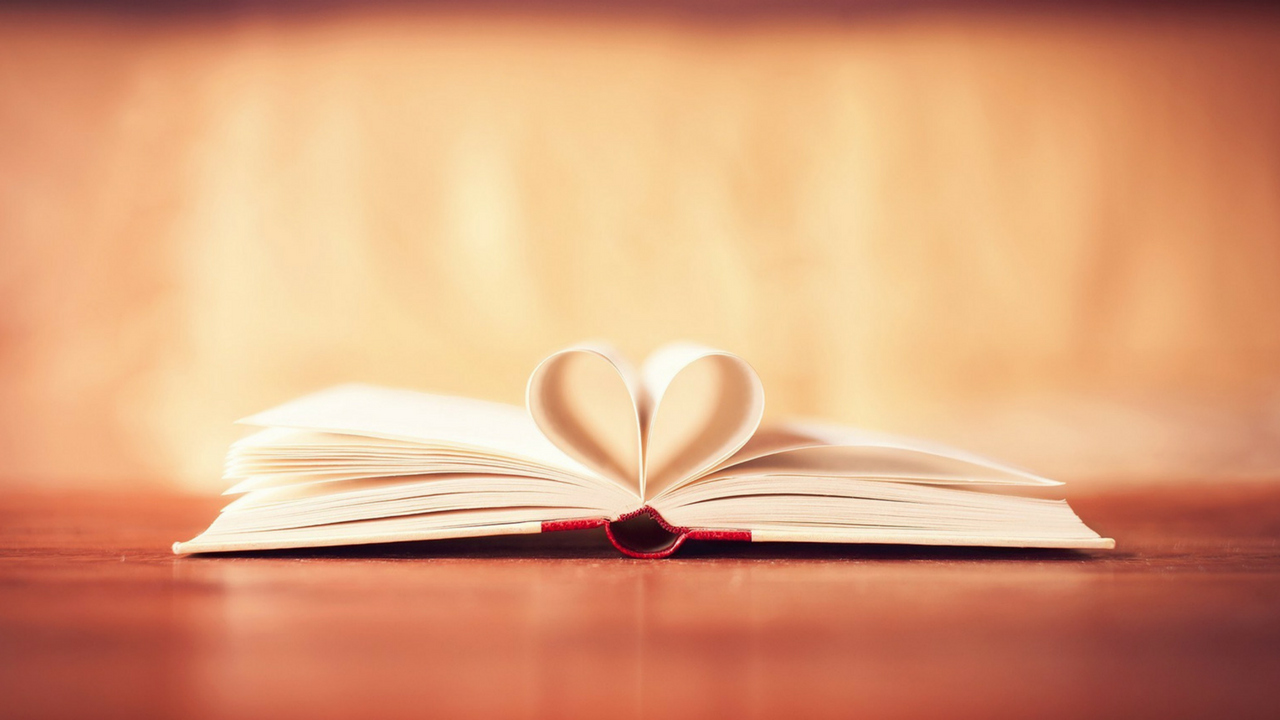 Mọi kẻ đã được Thiên Chúa sinh ra 
đều thắng được thế gian.
Bài Đọc 2
Bài trích thư thứ nhất của thánh Gio-an tông đồ.
Alleluia…Alleluia
Chúa nói: Tô-ma, vì con đã thấy Thầy nên con mới tin. Phúc cho những ai không thấy mà tin.
Alleluia…Alleluia
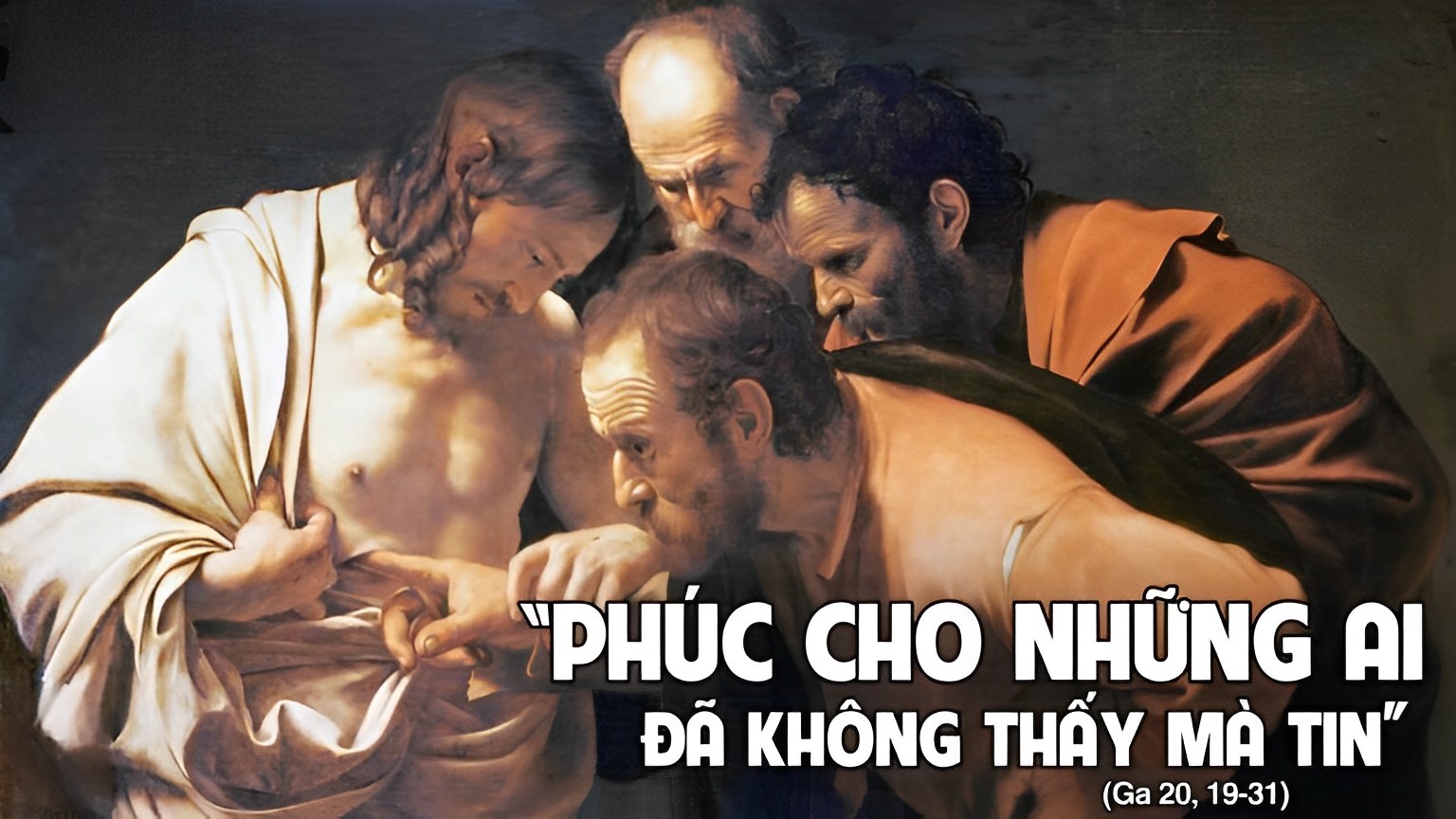 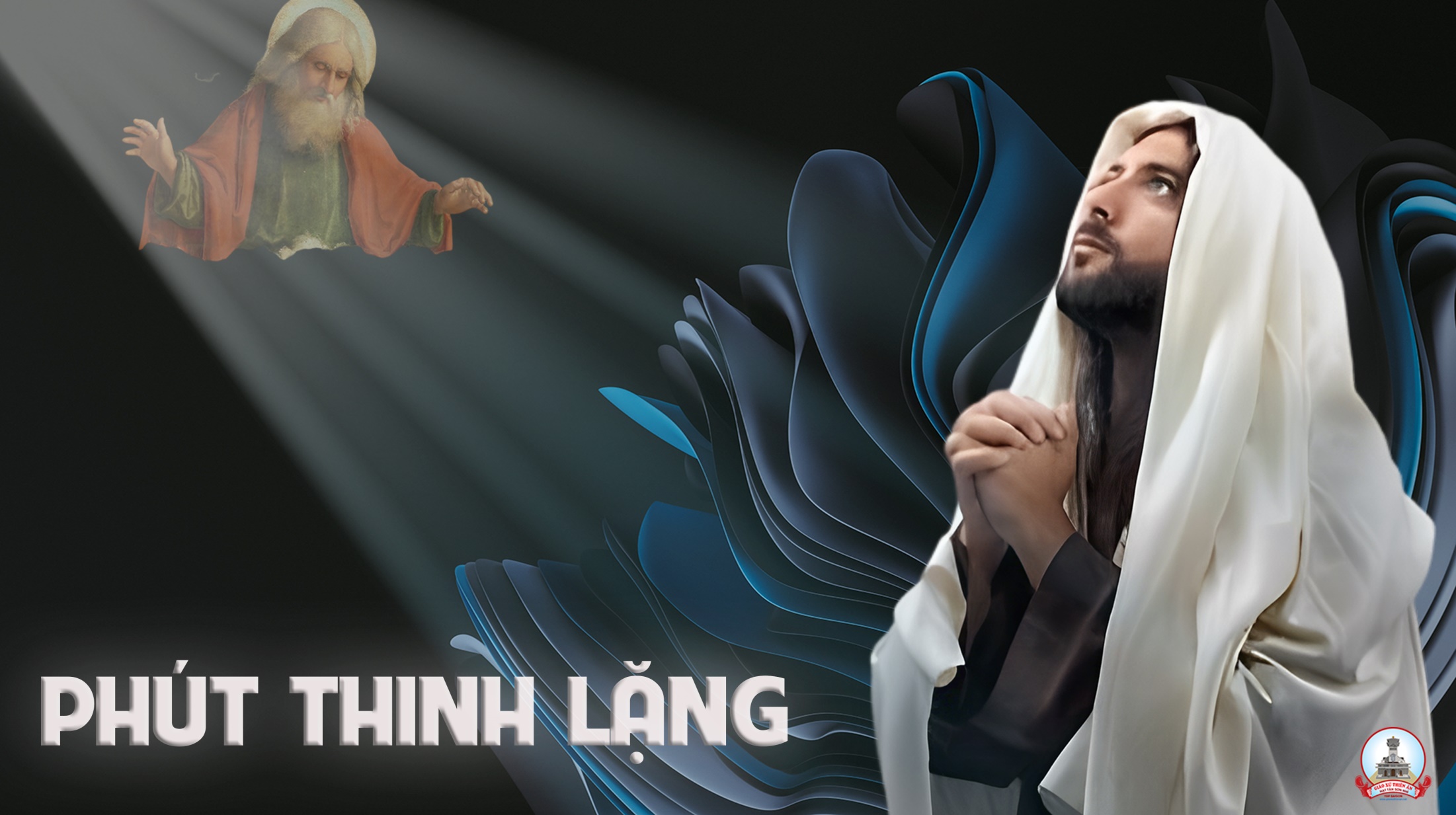 KINH TIN KÍNH
Tôi tin kính một Thiên Chúa là Cha toàn năng, Đấng tạo thành trời đất, muôn vật hữu hình và vô hình.
Tôi tin kính một Chúa Giêsu Kitô, Con Một Thiên Chúa, Sinh bởi Đức Chúa Cha từ trước muôn đời.
Người là Thiên Chúa bởi Thiên Chúa, Ánh Sáng bởi Ánh Sáng, Thiên Chúa thật bởi Thiên Chúa thật,
được sinh ra mà không phải được tạo thành, đồng bản thể với Đức Chúa Cha: nhờ Người mà muôn vật được tạo thành.
Vì loài người chúng ta và để cứu độ chúng ta, Người đã từ trời xuống thế.
Bởi phép Đức Chúa Thánh Thần, Người đã nhập thể trong lòng Trinh Nữ Maria, và đã làm người.
Người chịu đóng đinh vào thập giá vì chúng ta, thời quan Phongxiô Philatô; Người chịu khổ hình và mai táng, ngày thứ ba Người sống lại như lời Thánh Kinh.
Người lên trời, ngự bên hữu Đức Chúa Cha, và Người sẽ lại đến trong vinh quang để phán xét kẻ sống và kẻ chết, Nước Người sẽ không bao giờ cùng.
Tôi tin kính Đức Chúa Thánh Thần là Thiên Chúa và là Đấng ban sự sống, Người bởi Đức Chúa Cha và Đức Chúa Con mà ra,
Người được phụng thờ và tôn vinh cùng với Đức Chúa Cha và Đức Chúa Con: Người đã dùng các tiên tri mà phán dạy.
Tôi tin Hội Thánh duy nhất thánh thiện công giáo và tông truyền.
Tôi tuyên xưng có một Phép Rửa để tha tội. Tôi trông đợi kẻ chết sống lại và sự sống đời sau. Amen.
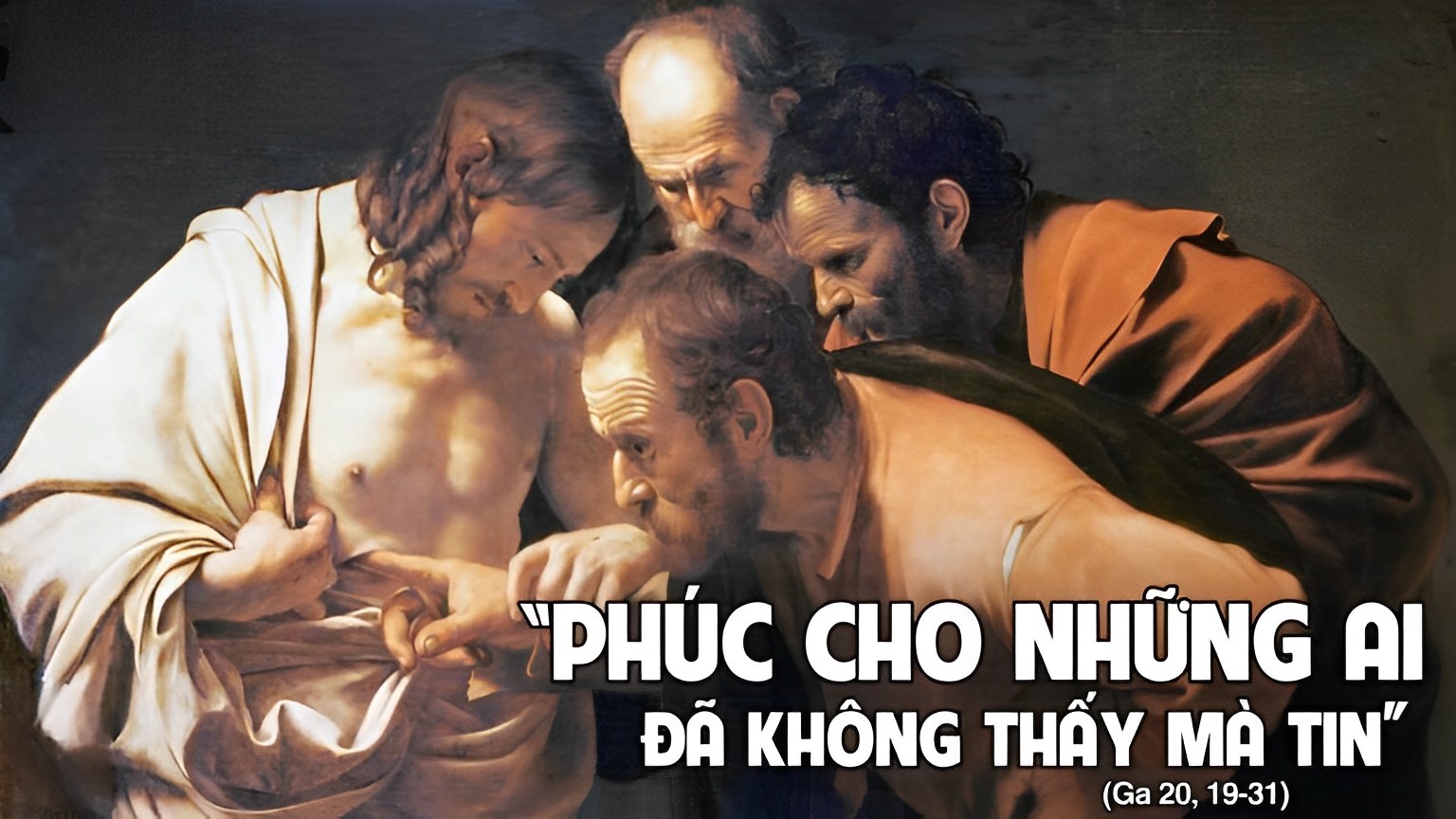 Lời Nguyện Tín Hữu
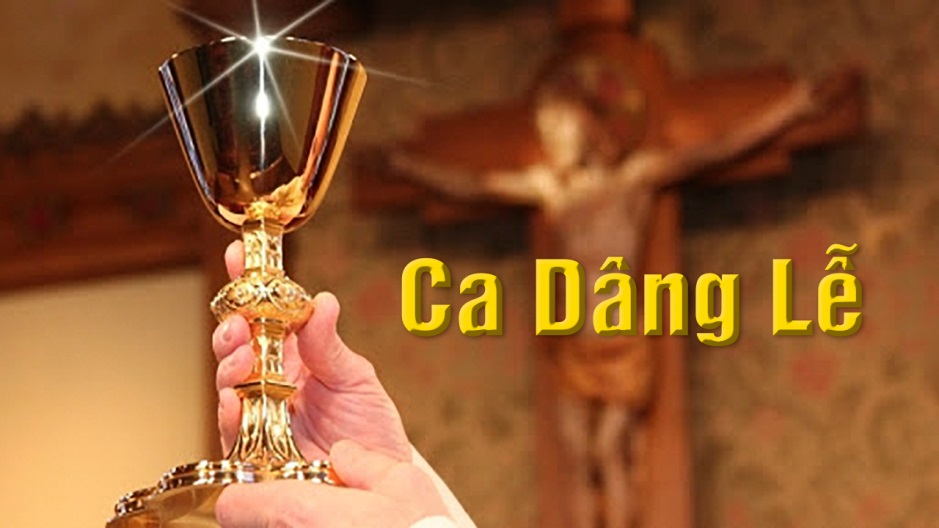 Ca Dâng Lễ 
HY TẾ TUYỆT VỜIThanh Lâm
Tk1:  Đoàn con dâng lên Cha này hy lễ thánh thiêng diệu huyền, là Chiên Con hy sinh, tự hiến tế để nên nguồn sống.
**: Đồi Canvê loang máu hôm nào, Người chịu treo trên Thánh giá cao. Rồi Phục sinh vinh thắng khải hoàn. Mở ra phúc vinh ngàn đời.
Đk: Xin dâng Cha này lễ hy sinh giao hoà. Xin Cha thương rộng ban ân tình chan chứa. Xin dâng lên đời con tay trắng hư không. Xin dâng Cha lòng con thiết tha cậy trông.
Tk2: Tựa hương thơm lan bay: Lời tha thiết khấn xin van nài. Và đôi tay giơ cao: Lòng thanh khiết con xin thề hứa.
**: Nguyện trung tín yêu Chúa không ngơi. Tình yêu thương gieo rắc muôn nơi. Làm con én loan báo tin xuân niềm vui đến khắp mọi nơi.
Đk: Xin dâng Cha này lễ hy sinh giao hoà. Xin Cha thương rộng ban ân tình chan chứa. Xin dâng lên đời con tay trắng hư không. Xin dâng Cha lòng con thiết tha cậy trông.
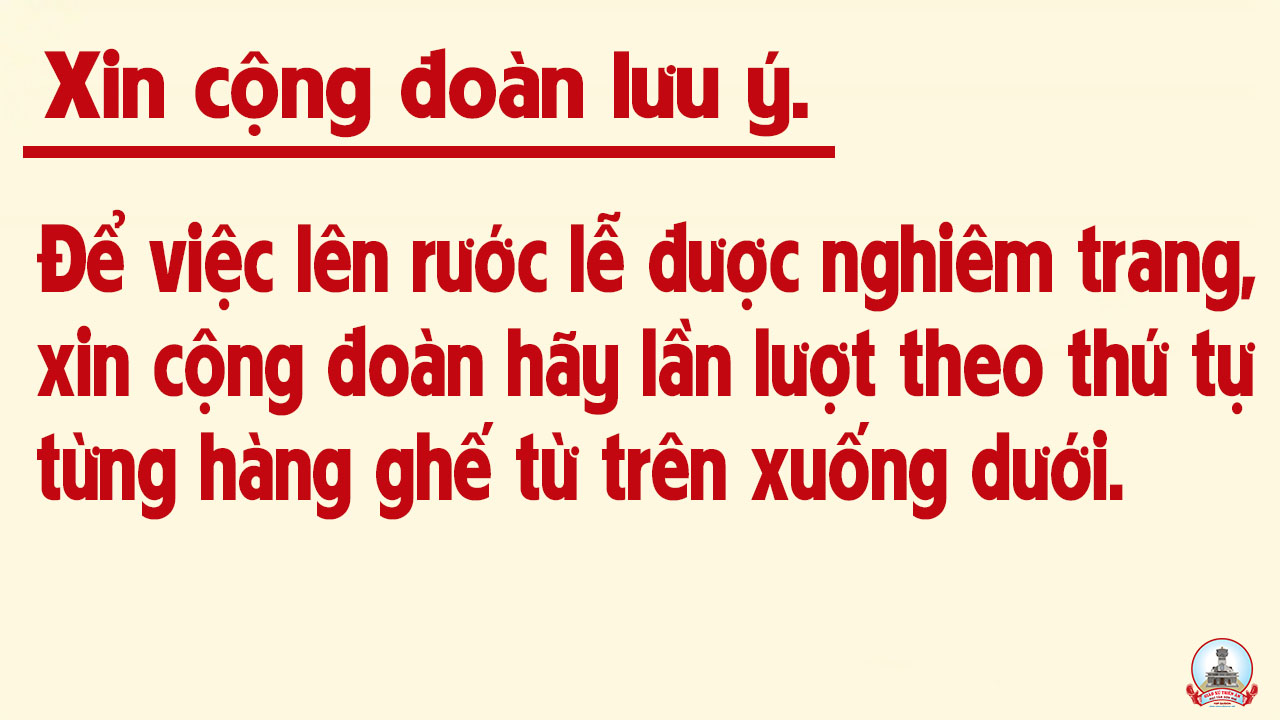 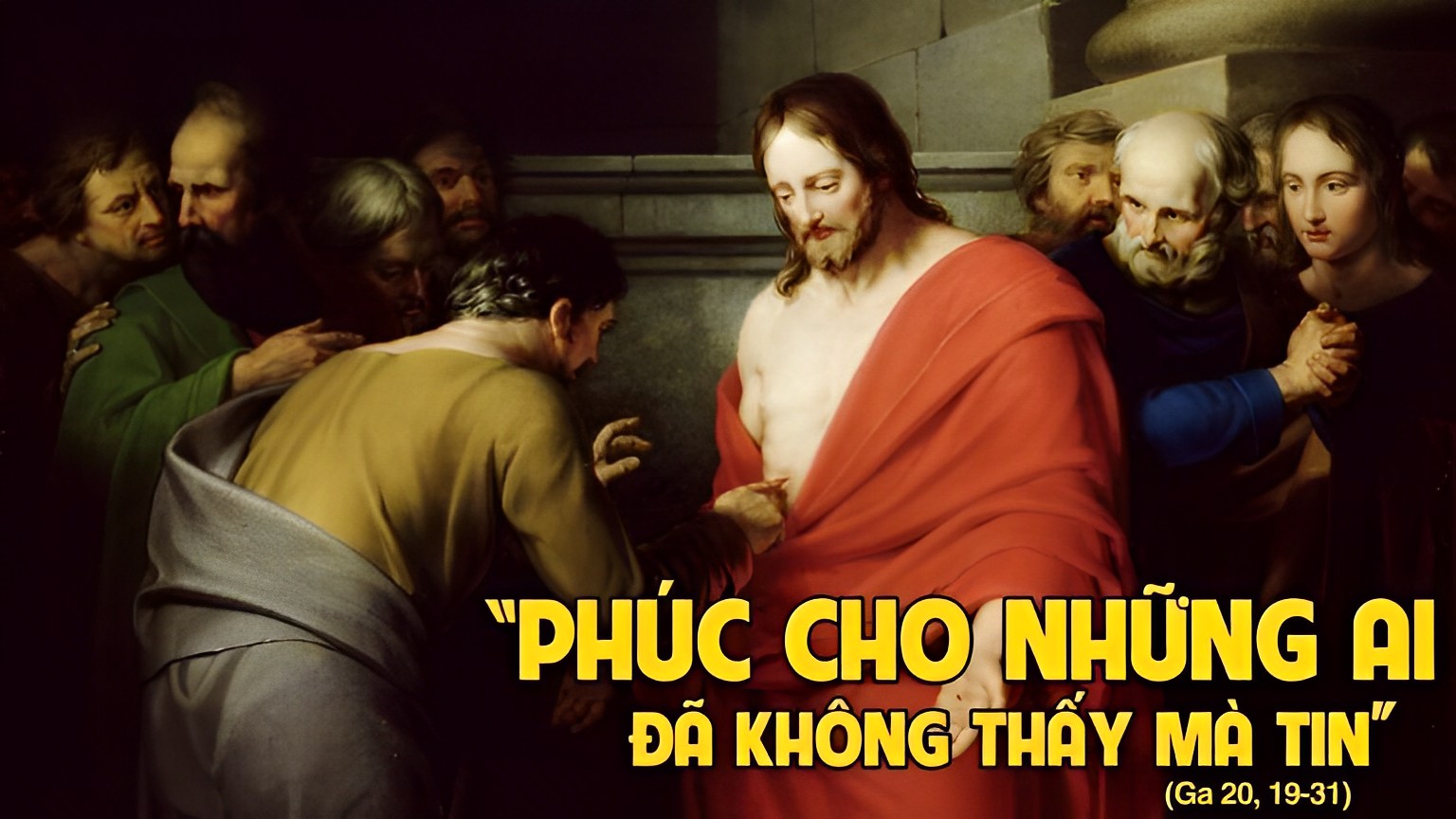 Ca Nguyện Hiệp Lễ 
XIN CHÚA XÓT THƯƠNG
Lm. Thái Nguyên
Tk1: Lời thì thầm của con Chúa ơi xin Ngài thương xót. Thân con đây yếu hèn tim vẫn khô cằn phận con mỏng manh.
**: Con chẳng dám nhìn lên gục đầu ăn năn sám hối. Xin tình Chúa vô bờ cho con nương nhờ tẩy sạch bợn nhơ.
Đk: Vạn lạy Chúa xin Ngài xót thương con vì con tội lỗi yếu hèn. Vạn lạy Chúa con chỉ biết trông mong vào lòng Chúa khoan hồng xót thương.
Tk2: Từ thẳm sâu lòng con thấy luôn rất cần đến Chúa. Qua bao nhiêu ngã sa bao thói gian tà lòng con xót xa.
**: Xin tình Chúa rộng tha để đời con vui bước tới. Ôi tình Chúa rạng ngời cho con ca ngợi suốt đời chẳng ngơi.
Đk: Vạn lạy Chúa xin Ngài xót thương con vì con tội lỗi yếu hèn. Vạn lạy Chúa con chỉ biết trông mong vào lòng Chúa khoan hồng xót thương.
Tk3: Tìm về bên nhan Chúa thiết tha một tình yêu mến. Xin cho con nép mình bên Chúa mỗi ngày dù bao đắng cay.
**: Cho dù những đổi thay trọn đời con đây bám lấy. Trông cậy Chúa đêm ngày an vui khiêm  nhường sống trọn tình thương.
Đk: Vạn lạy Chúa xin Ngài xót thương con vì con tội lỗi yếu hèn. Vạn lạy Chúa con chỉ biết trông mong vào lòng Chúa khoan hồng xót thương.
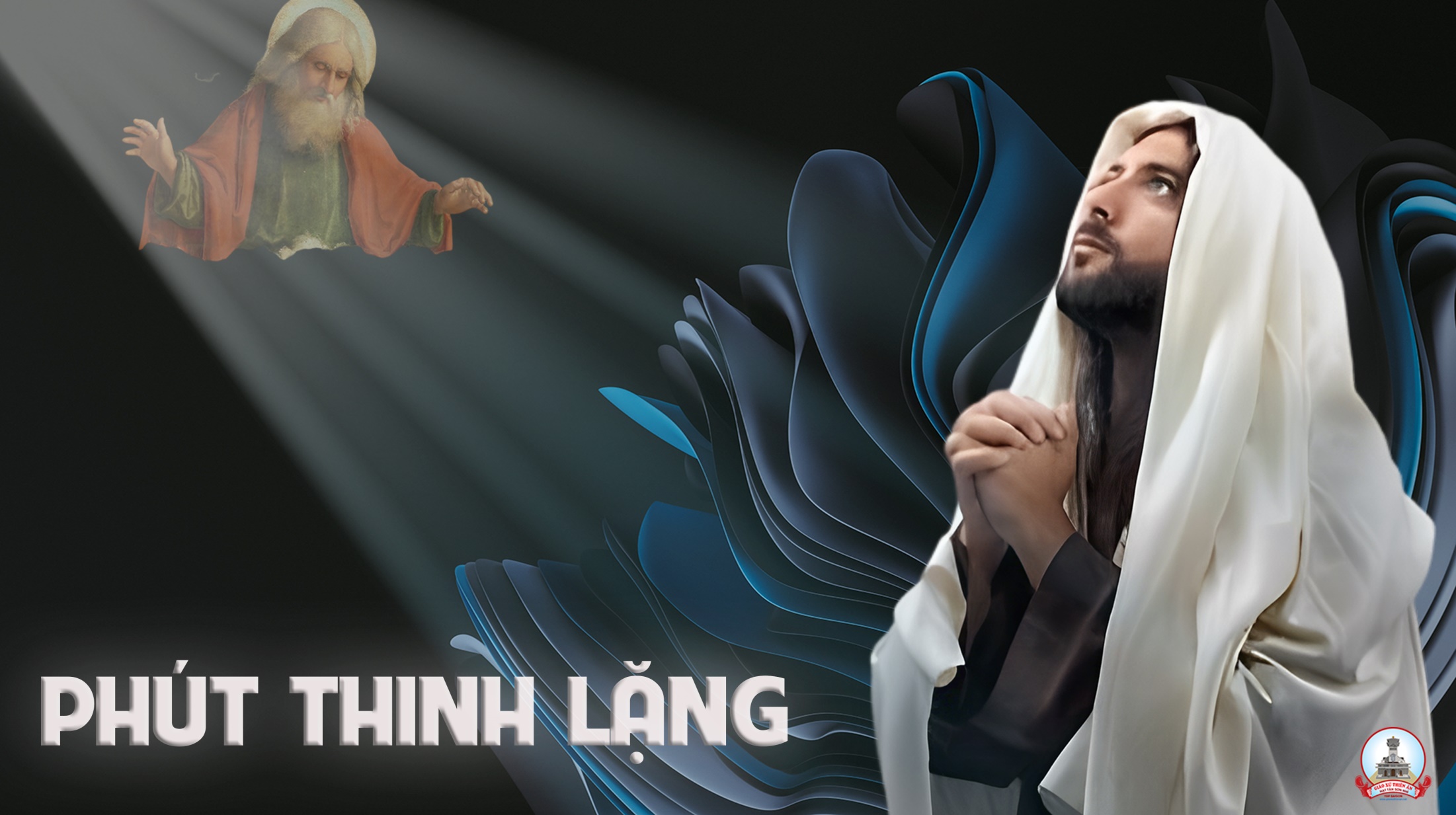 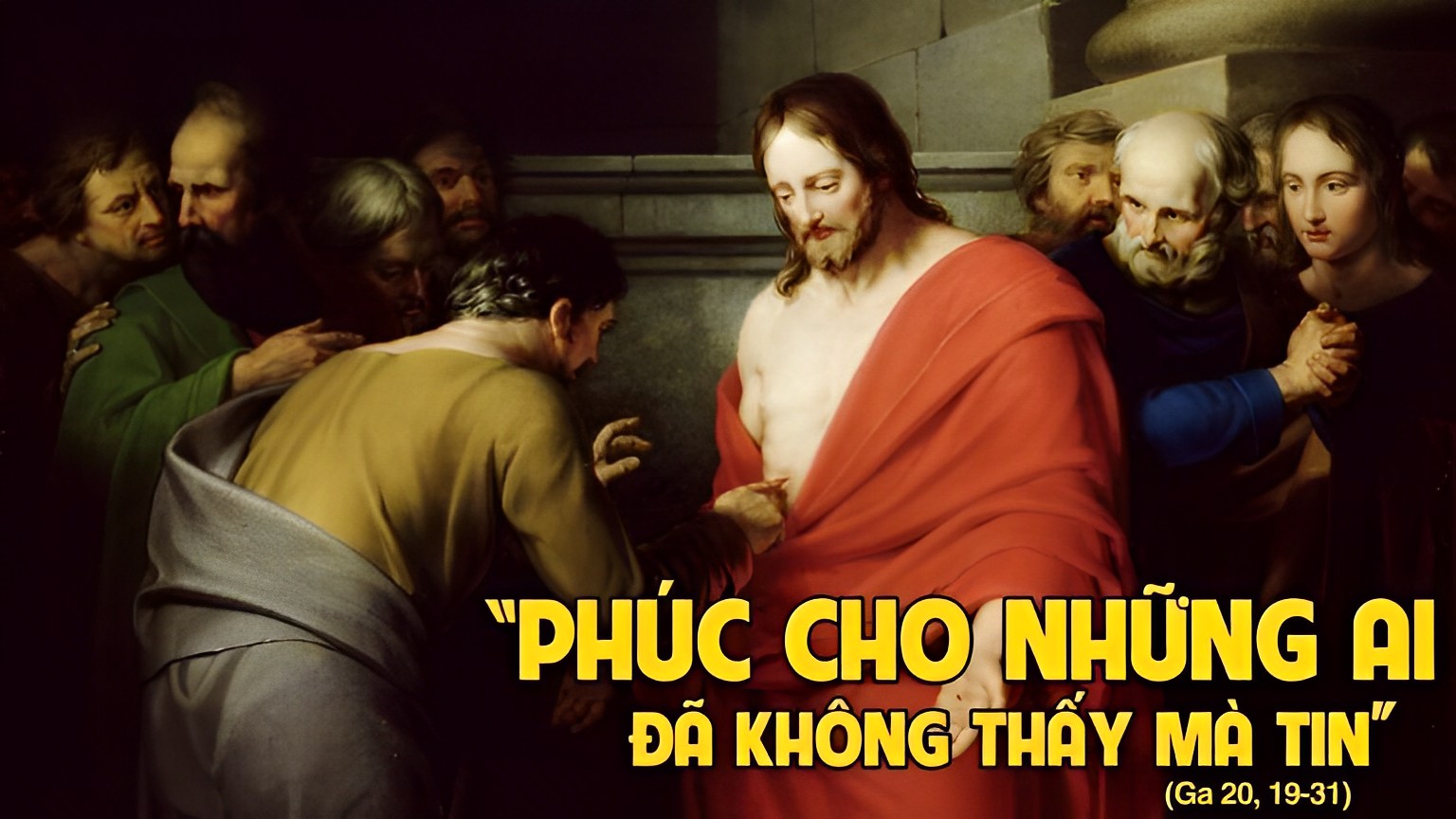 Ca kết lễ
HÃY HÂN HOANNgọc Linh
Đk: Hãy hân hoan và hãy mừng vui, hãy tôn vinh cảm tạ Thiên Chúa. Vì Chúa toàn năng đã thống trị. Al-le-lu-ia.
Tk1:  Chính Ngài là phần rỗi của ta. Chính Ngài là hạnh phúc đời ta. Suôi nguồn hồng ân chứa chan.
Đk: Hãy hân hoan và hãy mừng vui, hãy tôn vinh cảm tạ Thiên Chúa. Vì Chúa toàn năng đã thống trị. Al-le-lu-ia.
Tk2:  Ngôi Lời chịu khổ giá trầm luân. Gánh chuộc ngàn tội lỗi trần gian. Sống lại ngợp trong ánh quang.
Đk: Hãy hân hoan và hãy mừng vui, hãy tôn vinh cảm tạ Thiên Chúa. Vì Chúa toàn năng đã thống trị. Al-le-lu-ia.
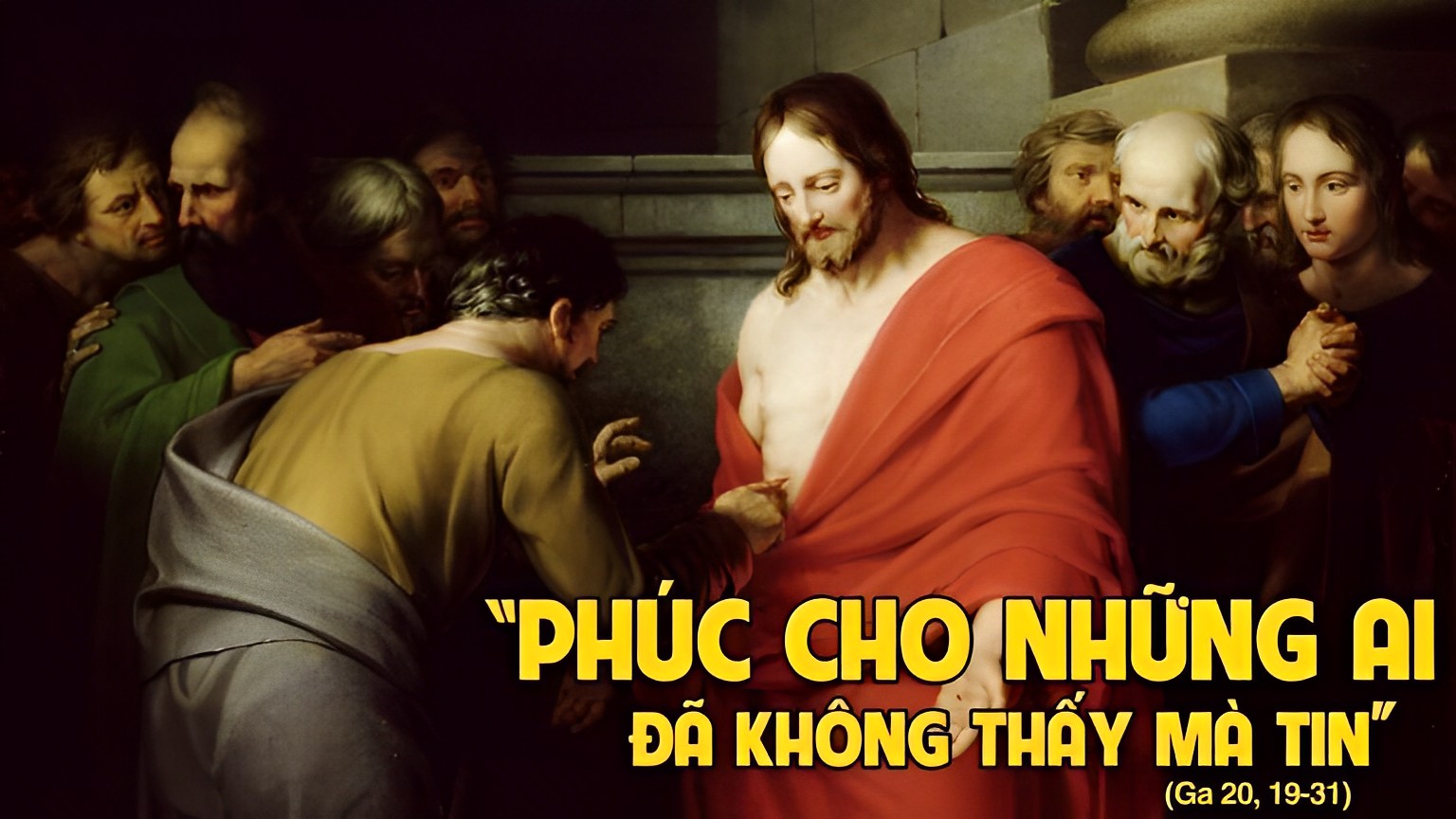